Tirotoxicosis
Juan Esteban Vélez Hernández
Residente medicina interna
Universidad de Antioquia
Derrotero
Caso clínico y preguntas.
Anatomía y fisiología.
Definición.
Epidemiología.
Etiología.
Presentación clínica.
Diagnóstico.
Tratamiento.
Tormenta tiroidea
Resolución caso clínico y preguntas.
Caso clínico
Mujer de 70 años, vive en Necoclí.
Antecedentes: falla cardíaca, AHA C, NYHA II, diastólica. Hipertensa. 
Cirrosis CHILD B, carcinoma hepatocelular, 7 masas hepáticas de 2 a 3 cm. 
CC diarrea, temblor, sudoración, pérdida de peso.
Bocio difuso a la palpación.
TSH m 0.01 T4L 3 veces LSN.
A) Solicitar scincitigrafía I 123.
B) Solicitar eco doppler tiroides + TRAB segunda generación.
C) Solicitar eco doppler tiroides + TSI (primera generación).
D) No hay diferencia entre solicitar la scincitigrafía vs eco doppler + TRAB.
¿Cuál sería el paso a seguir?
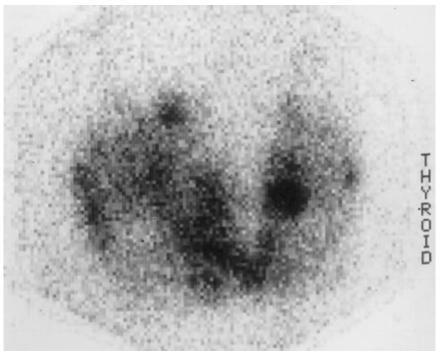 ¿Cuál es el tratamiento más adecuado?
A) Betabloqueador, metimazol, lugol y posteriormente tiroidectomía.
B) Betabloqueador y metimazol.
C) Betabloqueador, terapia I 131.
D) Betabloqueador y propiotiluracilo .
A) Se puede iniciar tratamiento. Se puede realizar diagnóstico con el cuadro clínico.
B) TRAB + Eco doppler tiroidea.
C) Scincitigrafía I 123.
D) TSI + eco doppler tiroidea.
Paciente de 30 años, con síntomas de tirotoxicosis, actualmente con TSH suprimida y T4L 3 veces LSN. Presenta exoftalmos, edema pretibial y bocio difuso con sensación de Thrill. ¿Cuál es la conducta a seguir?
Anatomía
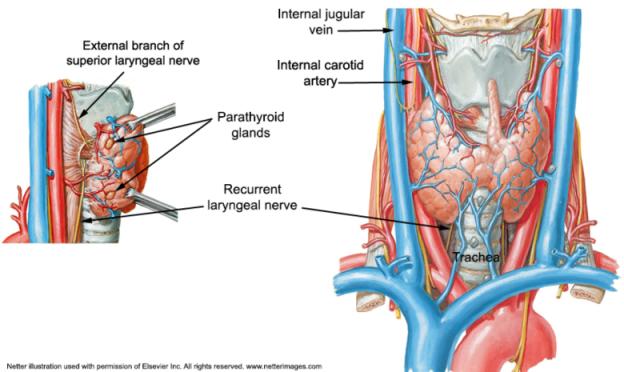 Fisiología
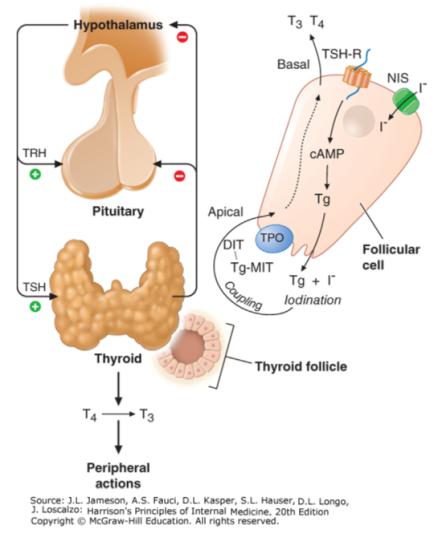 Matmuso, A., & Bremner, W. 
(2016). Williams Textbook of 
Endocrinology (Thirteenth Edition).
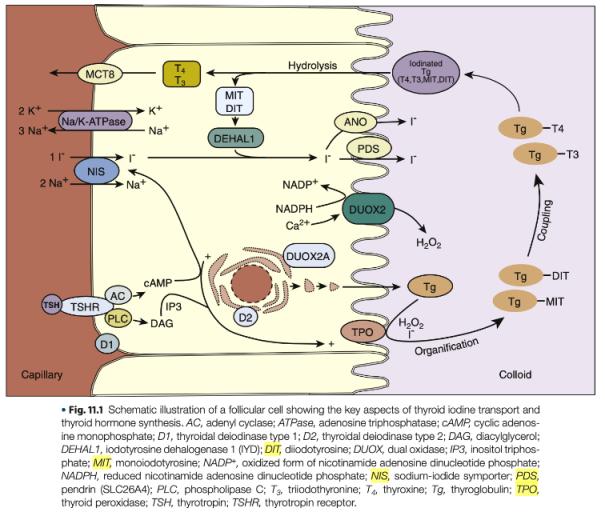 Definición
Tirotoxicosis.

Con hipertiroidismo.

Sin hipertiroidismo.
De Leo, S., Lee, et al (2016) The Lancet.
Ross, D. S., Burch, et al. (2016). Thyroid
Estimulación factores tróficos
Liberación pasiva
Fuente extratiroidea
Activación constitutiva
1
2
3
4
Epidemiología
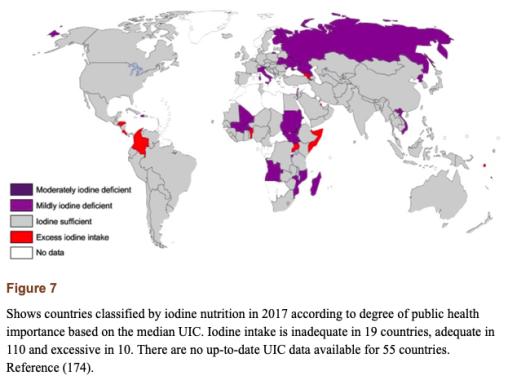 Prevalencia 0.8% Europa – 1 a 3% USA.
Aumenta con la edad.
Mujeres caucásicas.
Lugares con deficiencia de yodo.
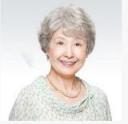 Zimmermann, M. B., Jooste, P. L., & Pandav, C. S. (2008) The Lancet.
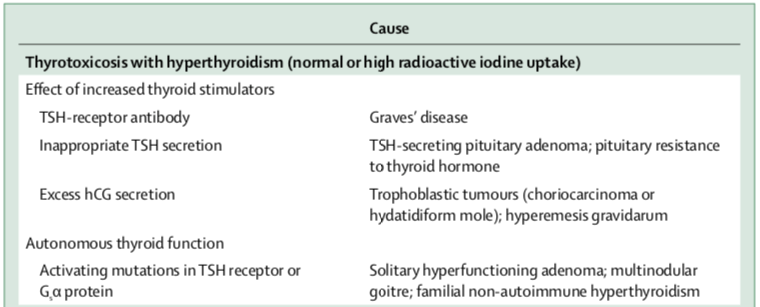 Etiología
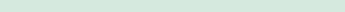 De Leo, S., Lee, et al (2016) The Lancet.
Etiología
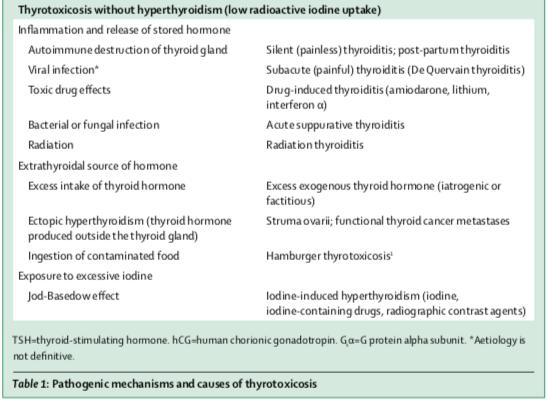 De Leo, S., Lee, et al (2016) The Lancet.
Síntomas y signos: tirotoxicosis
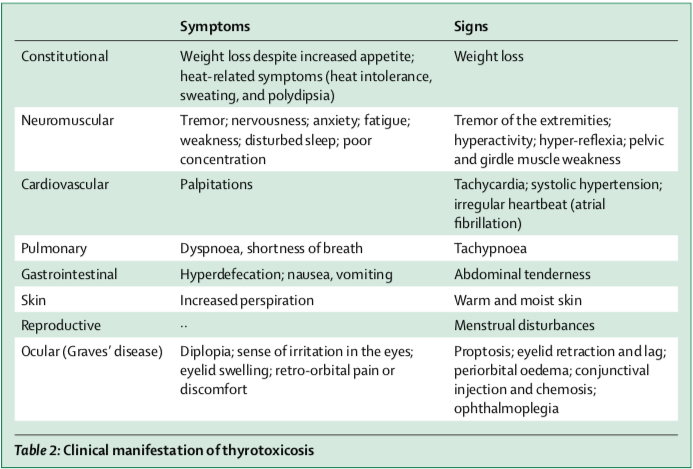 De Leo, S., Lee, et al (2016) The Lancet.
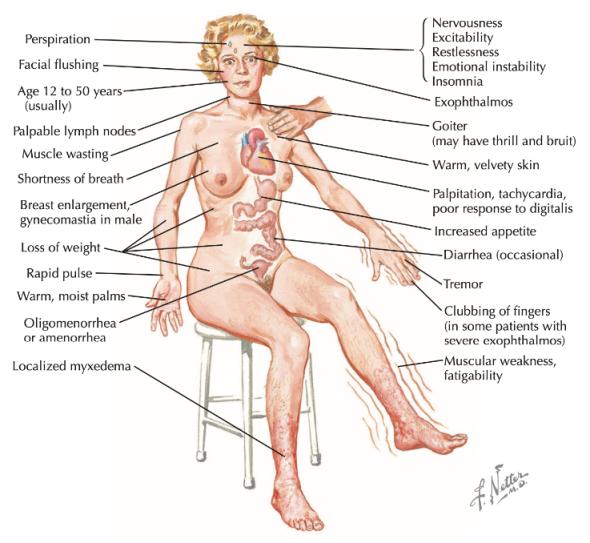 Marshall. S, et al. Netter´s Internal Medicine 2 ed.
Signos y síntomas específicos
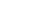 Ortopnea. 
Dolor.
Oftalmopatía (25%),
Dermopatía (1 – 4%).
Acropaquia (m 1%).
Globus.
Disfagia.
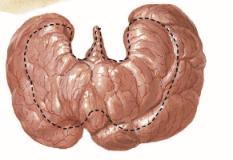 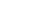 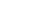 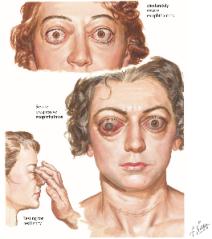 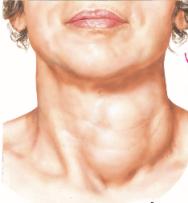 Marshall. S, et al. Netter´s Internal Medicine 2 ed.
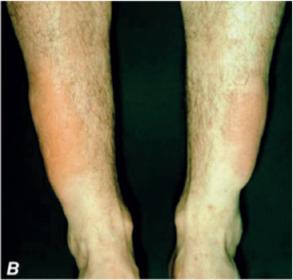 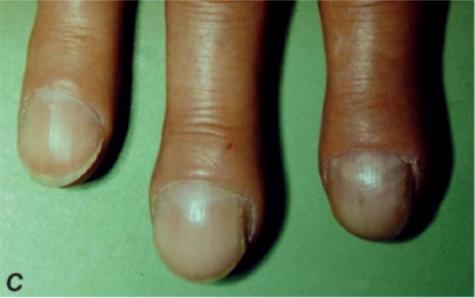 Dennis Kasper, Anthony Fauci (2018) Harrison Internal Medicine, 20 ed
Síntomas en el anciano
Menos sintomáticos.
Complicaciones cardiovasculares.
3 veces más riesgo de fibrilación auricular.
ACV cardioembólico.
Falla cardíaca
Síntomas atípicos
Parálisis periódica hipocalemica tirotoxicosica 
Asiáticos 2% incidencia.
USA 0.2 % incidencia.
Osteoporosis.
Ginecomastia.
Infertilidad – alteraciones menstruales.
De Leo, S., Lee, et al (2016) The Lancet.
TSH alta sensibilidad y especificidad.
Presición aumenta (TSH + T4 libre).
Hipertiroidismo leve, T3 tirotoxicosis.
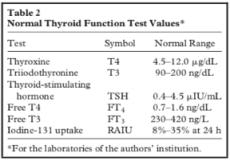 De Leo, S., Lee, et al (2016) The Lancet.
Intenzo, C. M., DePapp, A. E., et al . (2003). Radiographics.
Enfermedad de Graves
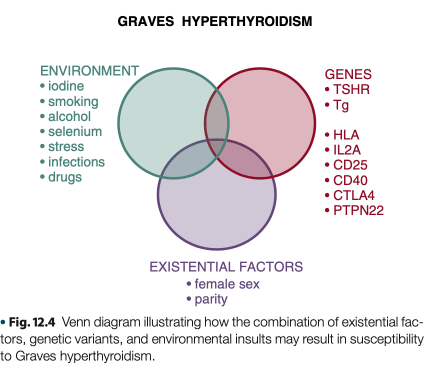 Causa más común en áreas suplencia yodo.
Suecia 15 – 30 nuevos : 100.000.
Pérdida de inmnunotolerancia, m. molecular.
Predisposición genética, 17 – 35% gemelos.
Factores no genéticos (estrés, tabaco, sexo femenino).
Bocio difuso.
Orbitopatía 35% (26% - 9%).
 Dermopatía (1 – 4%).
Acropaquia (0.1%).
Matmuso, A., & Bremner, W. (2016). Williams Textbook of Endocrinology(Thirteenth Edition).
Bocio multinodular
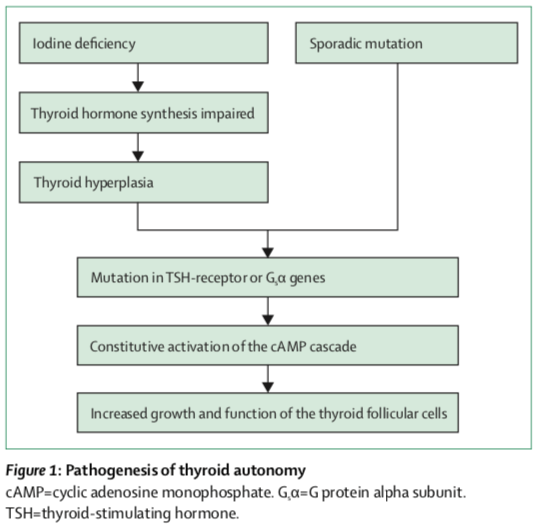 Más frecuente en áreas con deficiencia de yodo.
Ancianos.
Mutaciones somáticas TSHR.
E Jod – Basedown.
De Leo, S., Lee, et al (2016) The Lancet.
Adenoma tóxico
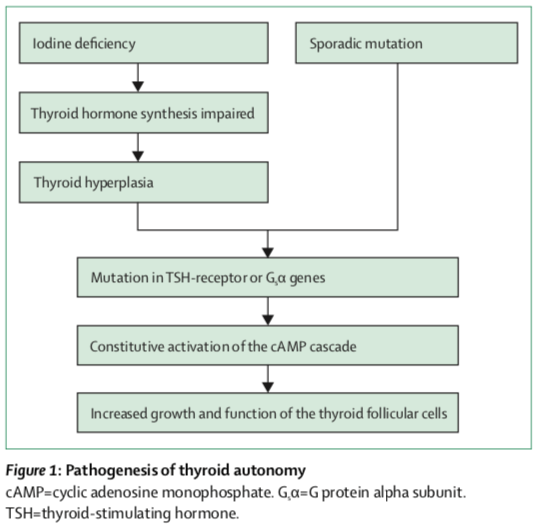 Más frecuente en áreas con deficiencia de yodo.
Ancianos.
Mutaciones somáticas TSHR.
E Jod – Basedown.
De Leo, S., Lee, et al (2016) The Lancet.
Tiroiditis
Tiroiditis Postparto – autoinmune.
Medicamentos (litio, amiodarona, interferón alfa,                                                                              sulitinib, PD1 inh).
Tiroiditis subaguda.
Tiroiditis aguda  (bacteriana, fúngica).
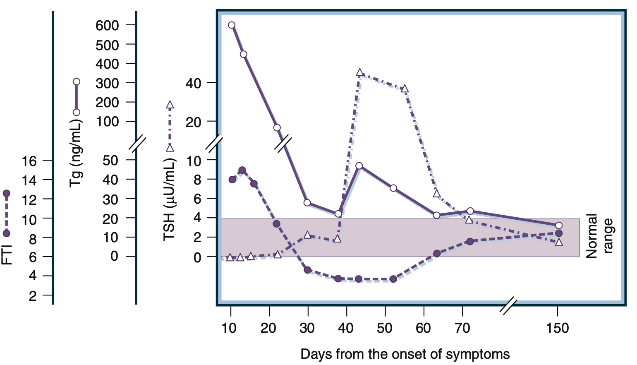 Matmuso, A., & Bremner, W. (2016). Williams Textbook of Endocrinology(Thirteenth Edition).
Tiroiditis amiodarona
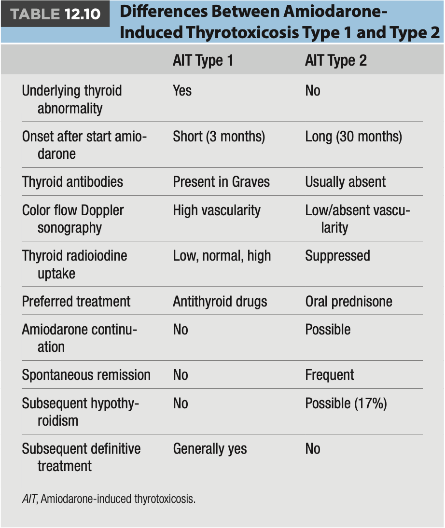 37% yodo.
Wolff Chaikoff / Jod Basedown.
T1 & T2.
5-10%.
Seguimiento TSH 3 meses pacientes con uso A.
Matmuso, A., & Bremner, W. (2016). Williams Textbook of Endocrinology (Thirteenth Edition).
Hipertiroidismo por tirotropina
Tumor Pituitario (1%, 25% co – secreción).
Resistencia hormona tiroidea (TBG, TTR, albúmina, RTHB, RTHa).
Otros
Enfermedad trofoblástica.
Facticia.
Estroma ovárico .
Metastasis CA tiroides.
Matmuso, A., & Bremner, W. (2016). Williams Textbook of Endocrinology (Thirteenth Edition).
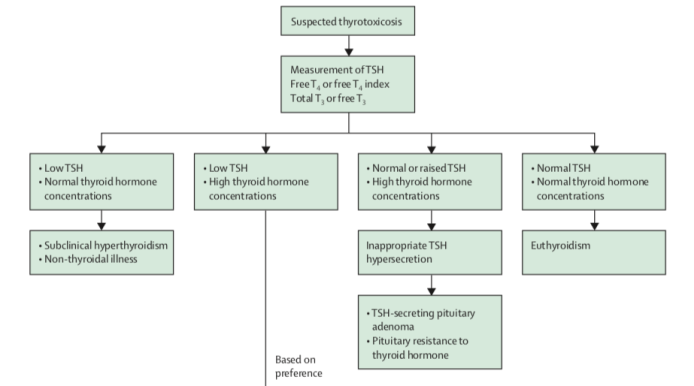 De Leo, S., Lee, et al (2016) The Lancet.
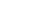 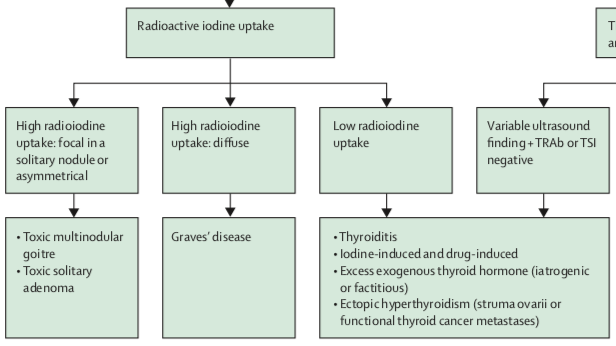 Sensibilidad: 97.4%.
De Leo, S., Lee, et al (2016) The Lancet.
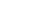 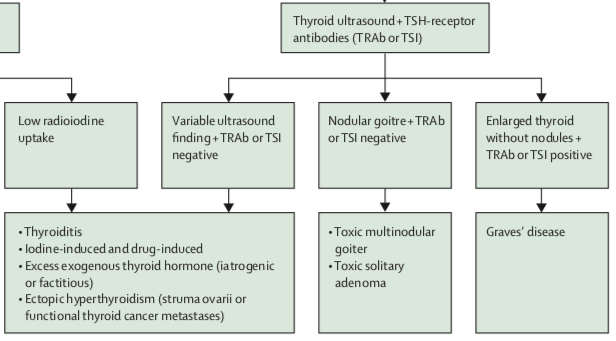 Sensibilidad: 95.2%.
De Leo, S., Lee, et al (2016) The Lancet.
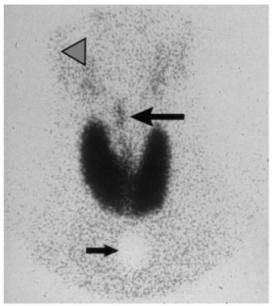 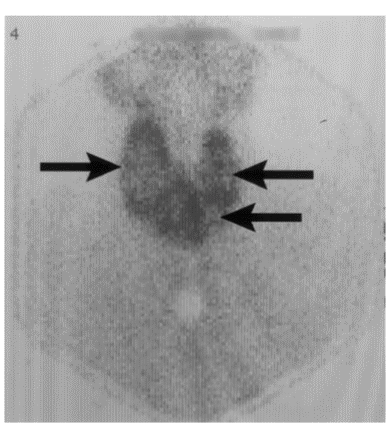 Intenzo, C. M., DePapp, A. E., et al . (2003). Radiographics.
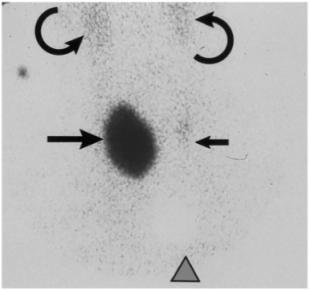 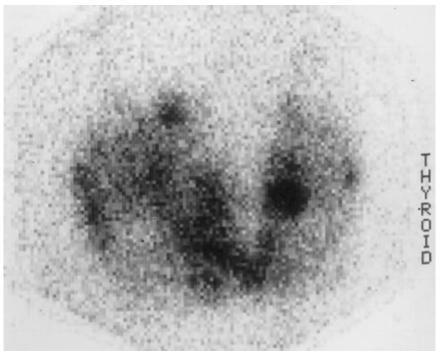 Intenzo, C. M., DePapp, A. E., et al . (2003). Radiographics.
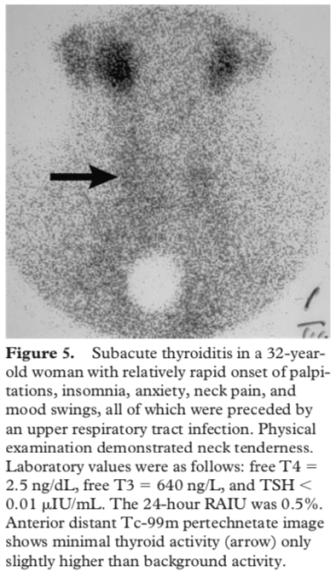 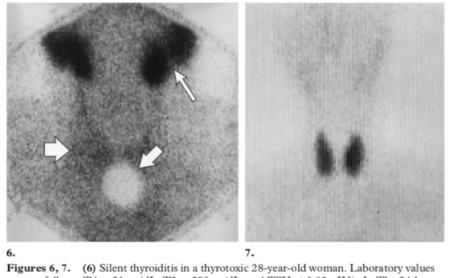 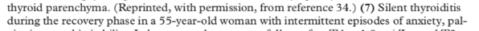 Intenzo, C. M., DePapp, A. E., et al . (2003). Radiographics.
TRAB
Actualmente menor costo.
Sensible y específico (99% - 95%).
Riesgo de recurrencia al finalizar medicamentos antitiroideos.
Riesgo tirotoxicosis neonatal.
Otros
Yodo urinario.
T3 total / T4 libre = M 20 y m 20  (ng/mcg).
VSG (M 50 mm/h).
Anti TPO.
Tiroglobulina
De Leo, S., Lee, et al (2016) The Lancet.
Tratamiento
Manejo sintomático.
Enfermedad de Graves.
Bocio moltinodular - nódulo tóxico.
Otros.
Ross, D. S., Burch, et al. (2016). Thyroid
Manejo sintomático
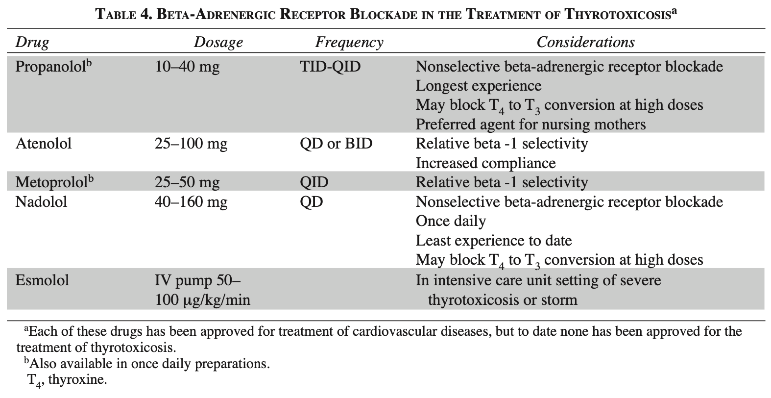 FC M 90, enfermedad cardiovascular.
Tirotoxicosis sintomática.
Broncoespasmo  selectivos.
Ross, D. S., Burch, et al. (2016). Thyroid
Enfermedad de Graves
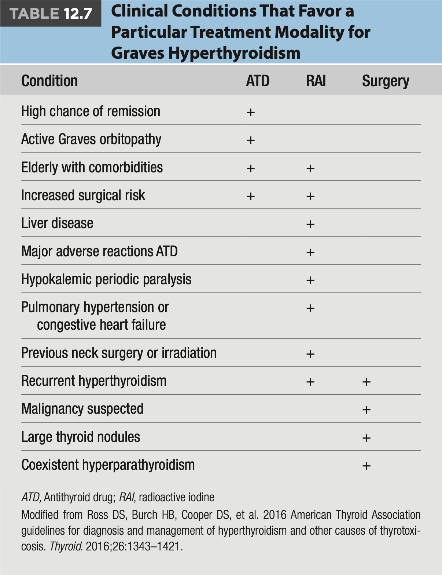 ATD's.
Cirugía.
131-I.
Individualizar.
Ross, D. S., Burch, et al. (2016). Thyroid
131 - I
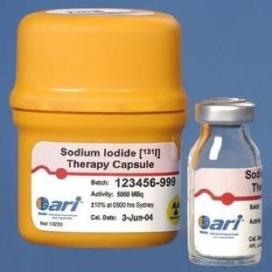 Gran sintomatología, T4L 2 a 3 LSN, comorbilidades  CV – BB, metimazol.
Optimización comorbilidades.
Evitar oftalmopatía moderada a grave.
CI embarazadas (PIE 48 h antes).
T4L y T3 seguimiento 4 a 6 semanas.
6 meses se puede repetir.
Ross, D. S., Burch, et al. (2016). Thyroid
Antitiroideos
Estado eutiroideo hasta remisión espontánea x 12 – 18 meses.
Metimazol. PTU solo primer trimestre embarazo. 
CBC y perfil hepático inicial.
10-15:1 / 6 mg MM = 10 mg CMZ.
Tritation & Block and Replase.
Seguimiento 4 – 6 semanas T4L – T3 , 4 8 semanas.
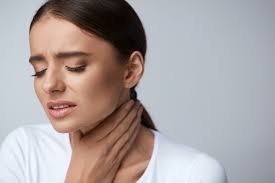 2 a 3 meses.
Agranulositosis.
Enfermedad hepática – falla hepática.
ANCA vasculitis (PTU).
Lupus Like.
Ross, D. S., Burch, et al. (2016). Thyroid
Tiroidectomía
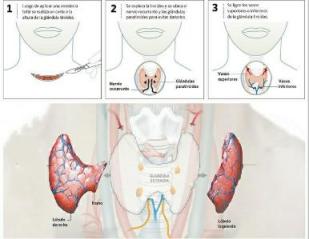 Llevar a eutiroidismo.
MM.
Tto yodo (solución de lugol): 5 a 7 gotas c 8 h 10 dias previo.
Iniciar LVT 1.7 mcg/kG & BB, suspender TT previo.
Medición Ca y PTH  6 y 12 h – corregir Ca calcitriol.
Seguimiento TSH 6 – 8 semanas.
High Volume Sx (30 a 100 por año).
Hipoparatiroidismo (m 2%).
N Laríngeo recurrente  (m 1%).
Ross, D. S., Burch, et al. (2016). Thyroid
Nódulo tiroideo tóxico y BMNT
No se recomienda MM como definitivo.
Tiroidectomía.
131 – I.
ATDS solo pacientes ancianos, coomorbilidades, baja expectativa de vida.
Ross, D. S., Burch, et al. (2016). Thyroid
Amiodarona**,
otros medicamentos.
De Quervein – NSAID, esteroides, BB,
Tiroiditis
Tiroiditis aguda – AB, drenaje.
Otras tiroiditis – BB.
Ross, D. S., Burch, et al. (2016). Thyroid
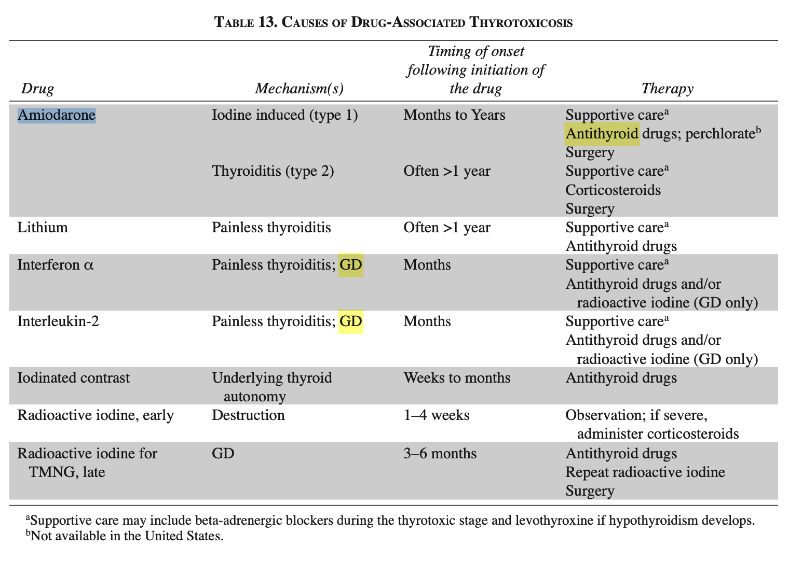 Ross, D. S., Burch, et al. (2016). Thyroid
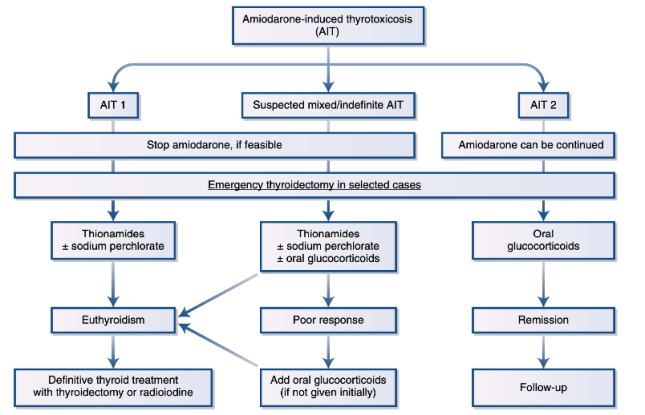 Matmuso, A., & Bremner, W. (2016). Williams Textbook of Endocrinology (Thirteenth Edition).
Hipertiroidismo subclínico
Prevalencia 1%.
Hsubclínico y tsubclínico.
Puede ser causado por las mismas patologías.
Alteración del set point: adultos mayores.
Importante: documentar persistencia 3 a 6 meses.
Ross, D. S., Burch, et al. (2016). Thyroid
Importancia clínica
2.8 veces F.A. 
Postmenopáusicas M Fx.
Riesgo hipertiroidismo 0.5% año.
Ross, D. S., Burch, et al. (2016). Thyroid
¿Cuándo tratar?
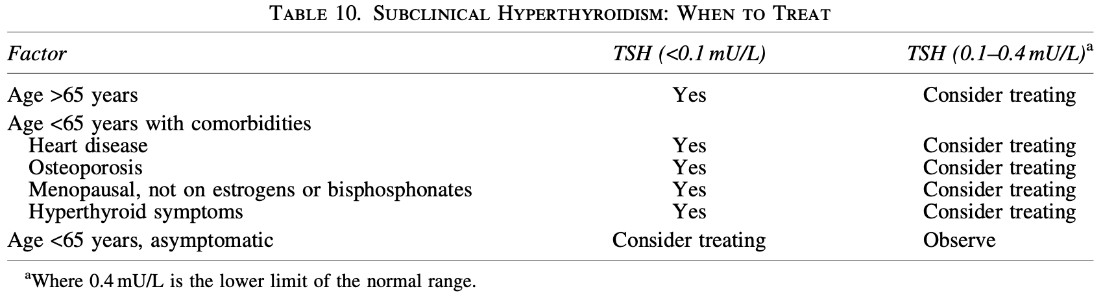 Ross, D. S., Burch, et al. (2016). Thyroid
Tormenta tiroidea
1.2 : 100.000 personas:año.
1-5% tirotoxicosis.
Mortalidad: 8-25%
Trigger 70%  discontinuación ATDs, cx, anestesia, trauma, embarazo, infecciones.
DX – Burch & Wartofsky Score.
Ross, D. S., Burch, et al. (2016). Thyroid
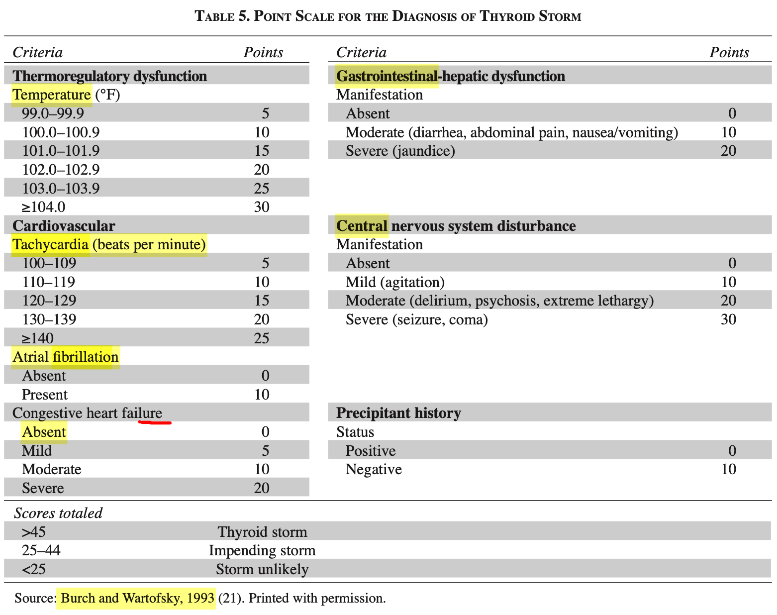 Ross, D. S., Burch, et al. (2016). Thyroid
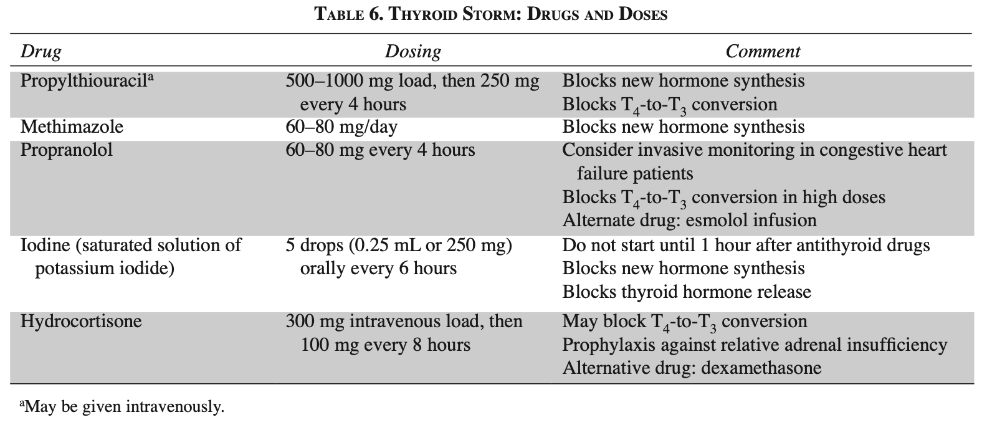 Acetaminofén .
Evitar saliciatos 
Active cooling.
Manejo precipitantes.
Ross, D. S., Burch, et al. (2016). Thyroid
Orbitopatía: enfermedad de Graves
90% GD, 5-10%: eutiroideos – hipotiroideos.
Enrojecimiento.
Hinchazón.
Exoftalmos.
Lagoftalmos.
Signo de Von Graefe.
DON.
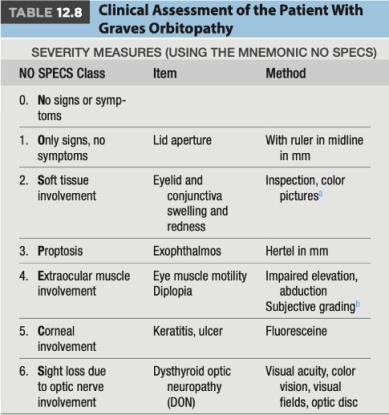 Matmuso, A., & Bremner, W. (2016). Williams Textbook of Endocrinology (Thirteenth Edition).
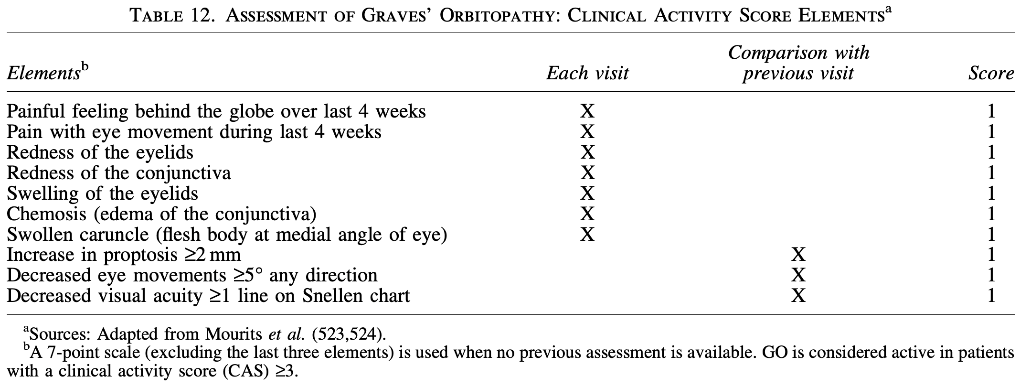 Ross, D. S., Burch, et al. (2016). Thyroid
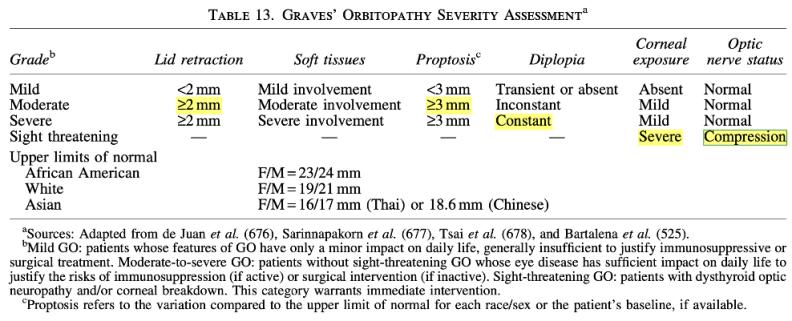 Ross, D. S., Burch, et al. (2016). Thyroid
Matmuso, A., & Bremner, W. (2016).
Williams Textbook of
Endocrinology (Thirteenth Edition).
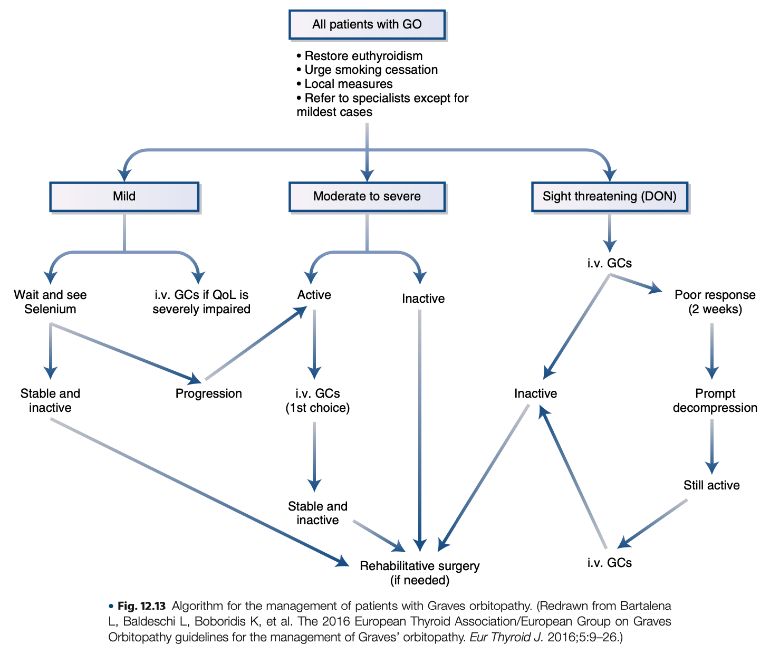 A) Solicitar scincitigrafía I 121.
B) Solicitar eco doppler tiroides + TRAB segunda generación.
C) Solicitar eco doppler tiroides + TSI (primera generación).
D) No hay diferencia entre solicitar la scincitigrafia vs eco doppler + TRAB.
¿Cuál sería el paso a seguir?
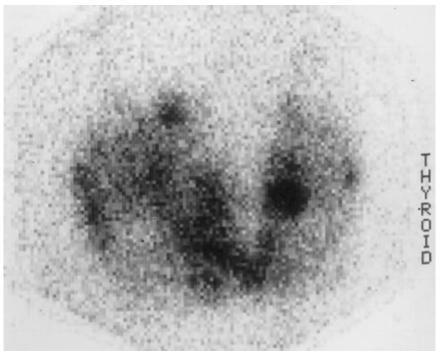 A) Betabloqueador, metimazol, lugol y posteriormente tiroidectomía.
B) Betabloqueador y metimazol.
C) Betabloqueador, terapia I 131.
D) Betabloqueador y propiotiluracilo .
¿Cuál es el tratamiento más adecuado?
A) Se puede iniciar tratamiento. Se puede realizar diagnóstico con el cuadro clínico.
B) TRAB + Eco doppler tiroidea.
C) Scincitigrafia I 121.
D) TSI + eco doppler tiroidea .
Paciente de 30 años, con síntomas de tirotoxicosis, actualmente con TSH suprimida y T4L 3 veces LSN. Presenta exoftalmos, edema pretibial y bocio difuso con sensación de Thrill. ¿Cuál es la conducta a seguir?